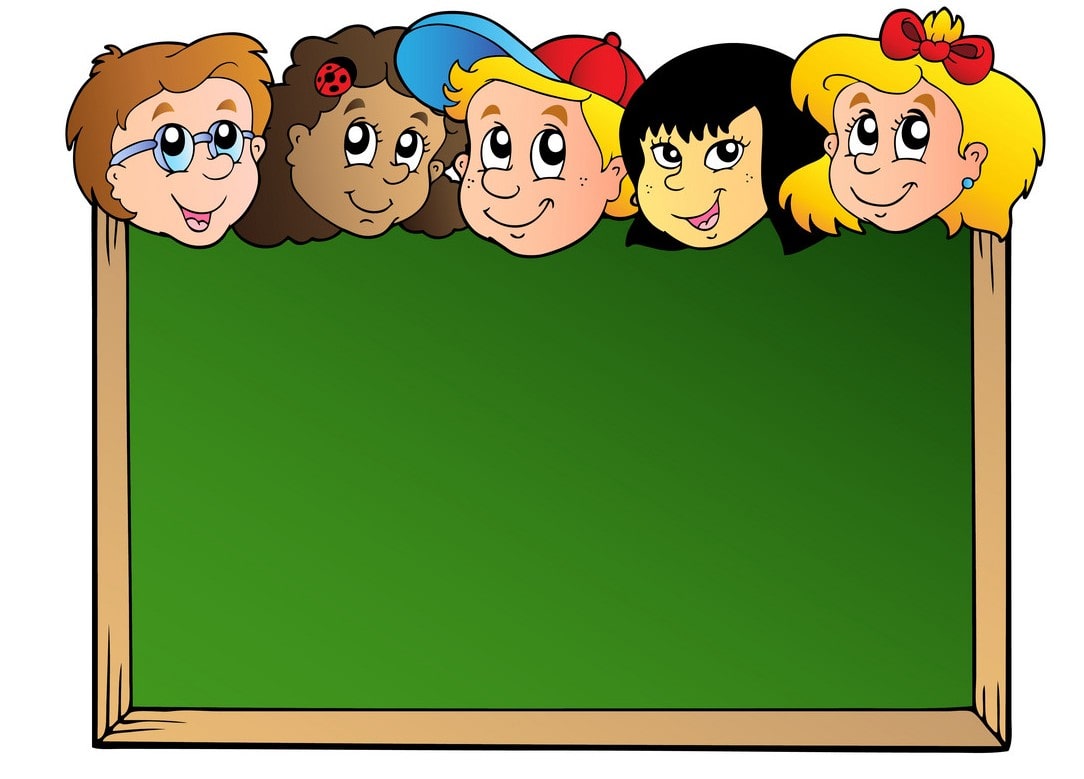 „Досјетљиви дјечак”
Народна приповијетка
Народна приповијетка је краће прозно дjело настало у народу.  
У народним приповијеткама описан је краћи период из живота главног јунака или нека карактеристична појава у друштву.
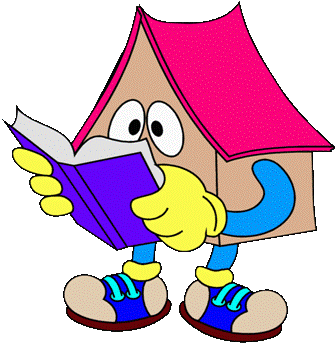 Наслоните се и послушајте!
Покушајте да замислите да сте ви јунак приповијетке, на тај начин ћете боље да разумијете прочитано.
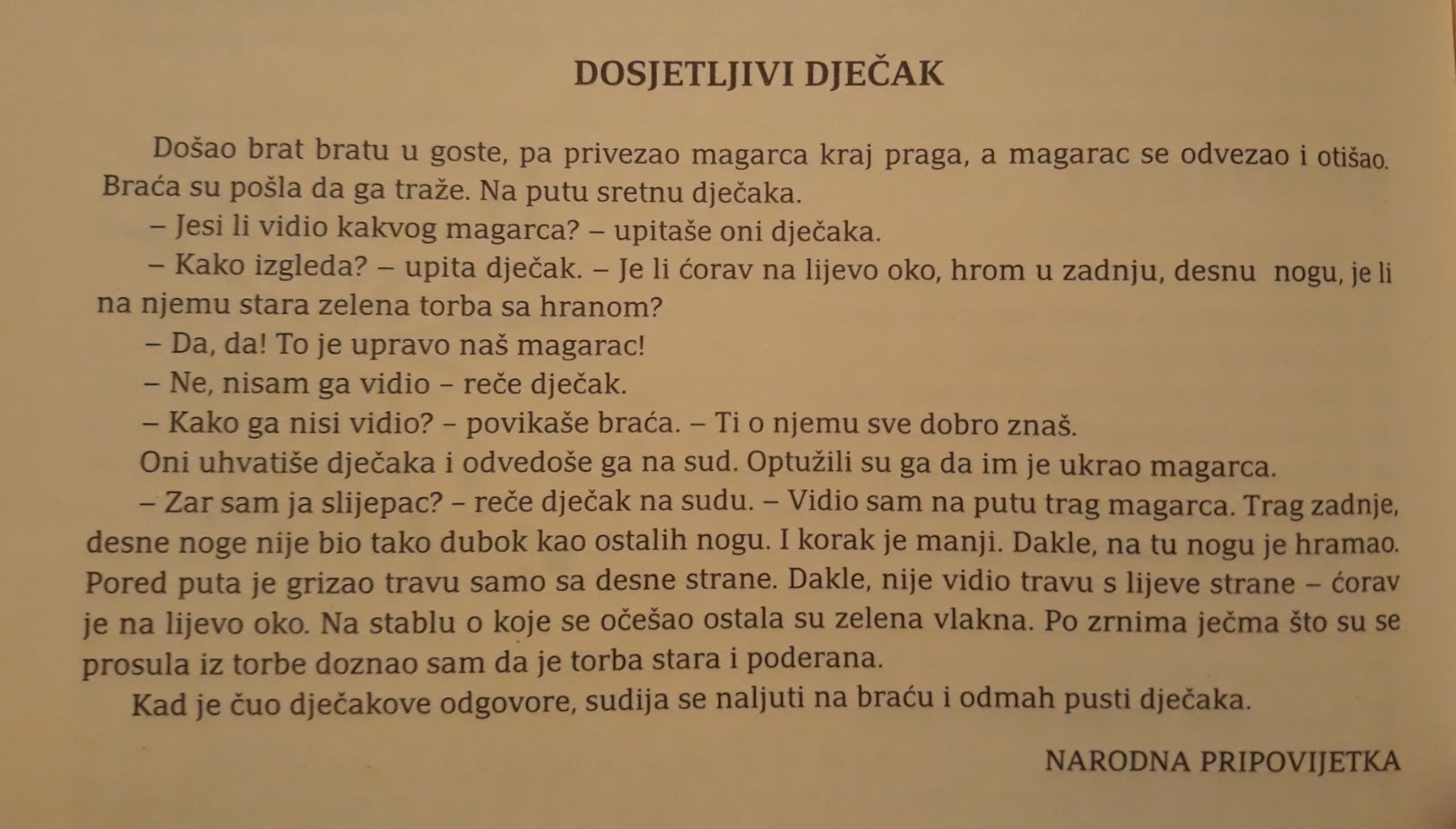 Непознате ријечи:
Ћорав - слијеп ( у овом тексту на једно око );
Храмље - шепа, онај који не може да хода добро, вуче ногу.
Задатак за самосталан рад:
Пажљиво прочитати приповијетку
„Досјетљиви дјечак”.
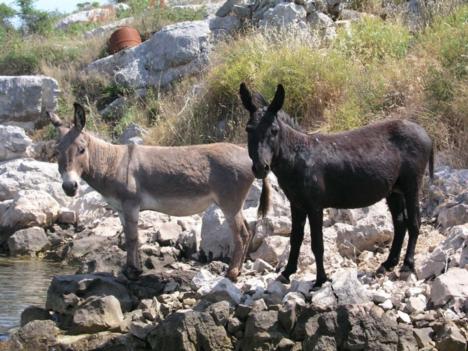